Forum Notes12 August 2022
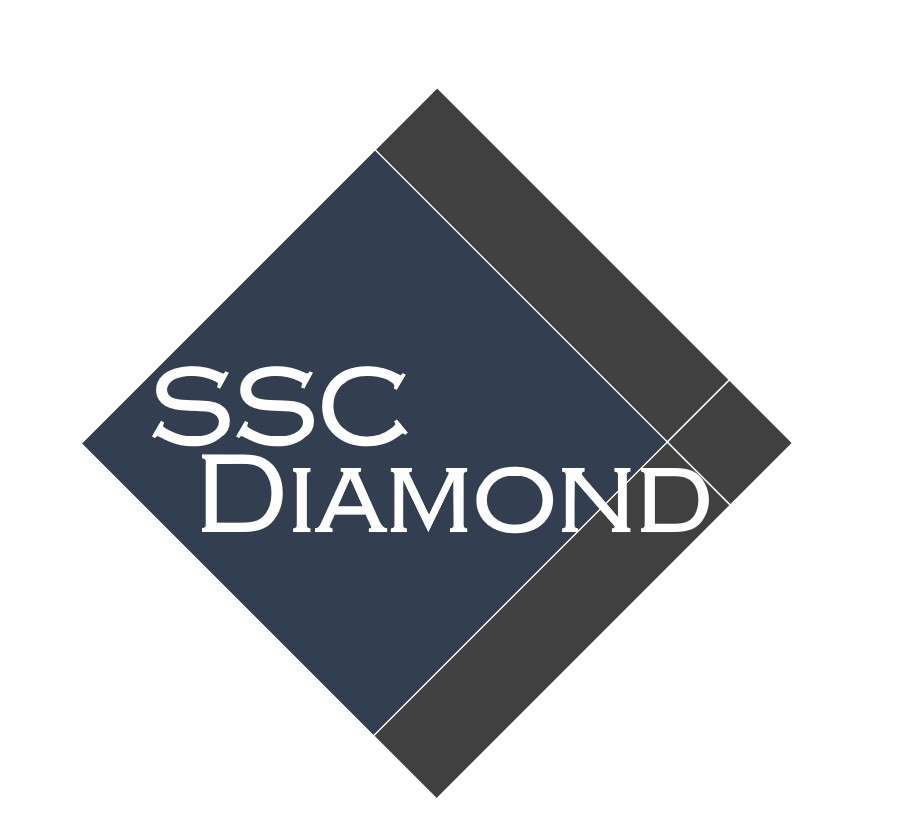 Kimberley, South Africa – Diamond City of the World
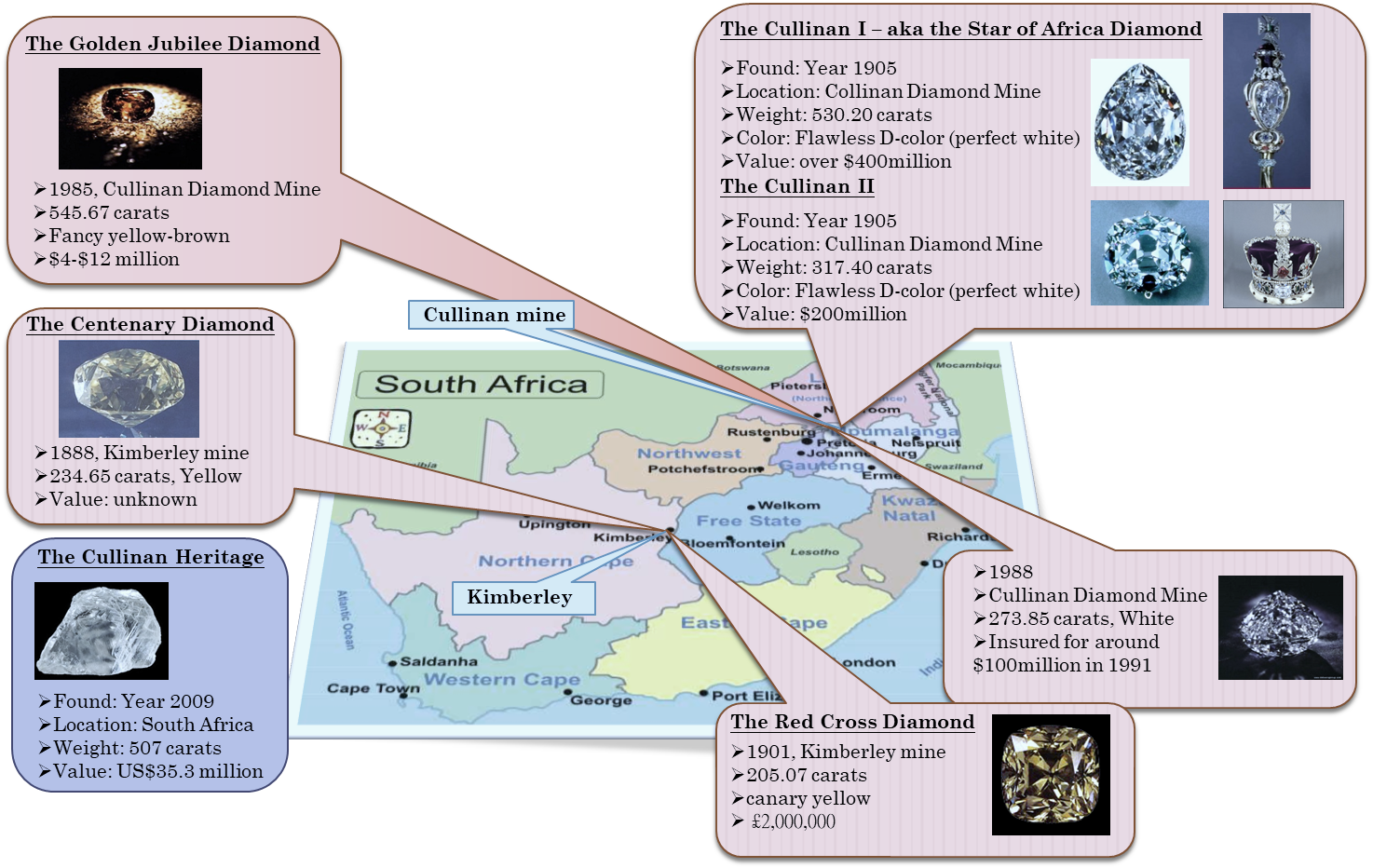 4C’s of a Diamond – Colour, Carat, Clarity, Cut
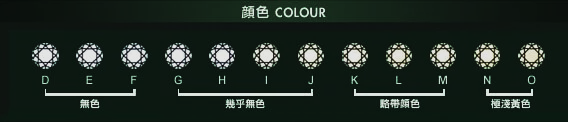 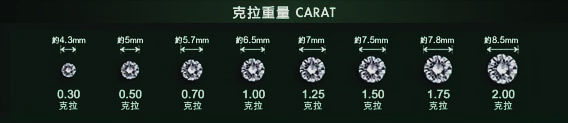 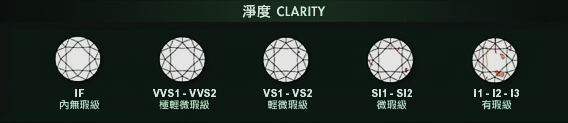 4C’s of a Diamond – Colour, Carat, Clarity, Cut
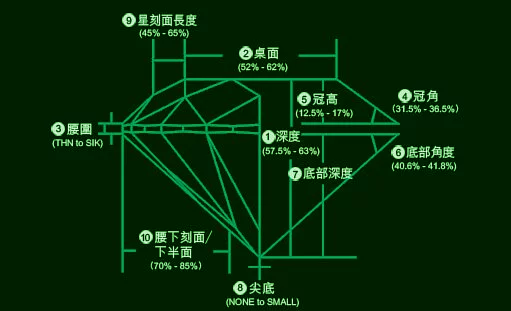 GIA Report Check for all GIA reports
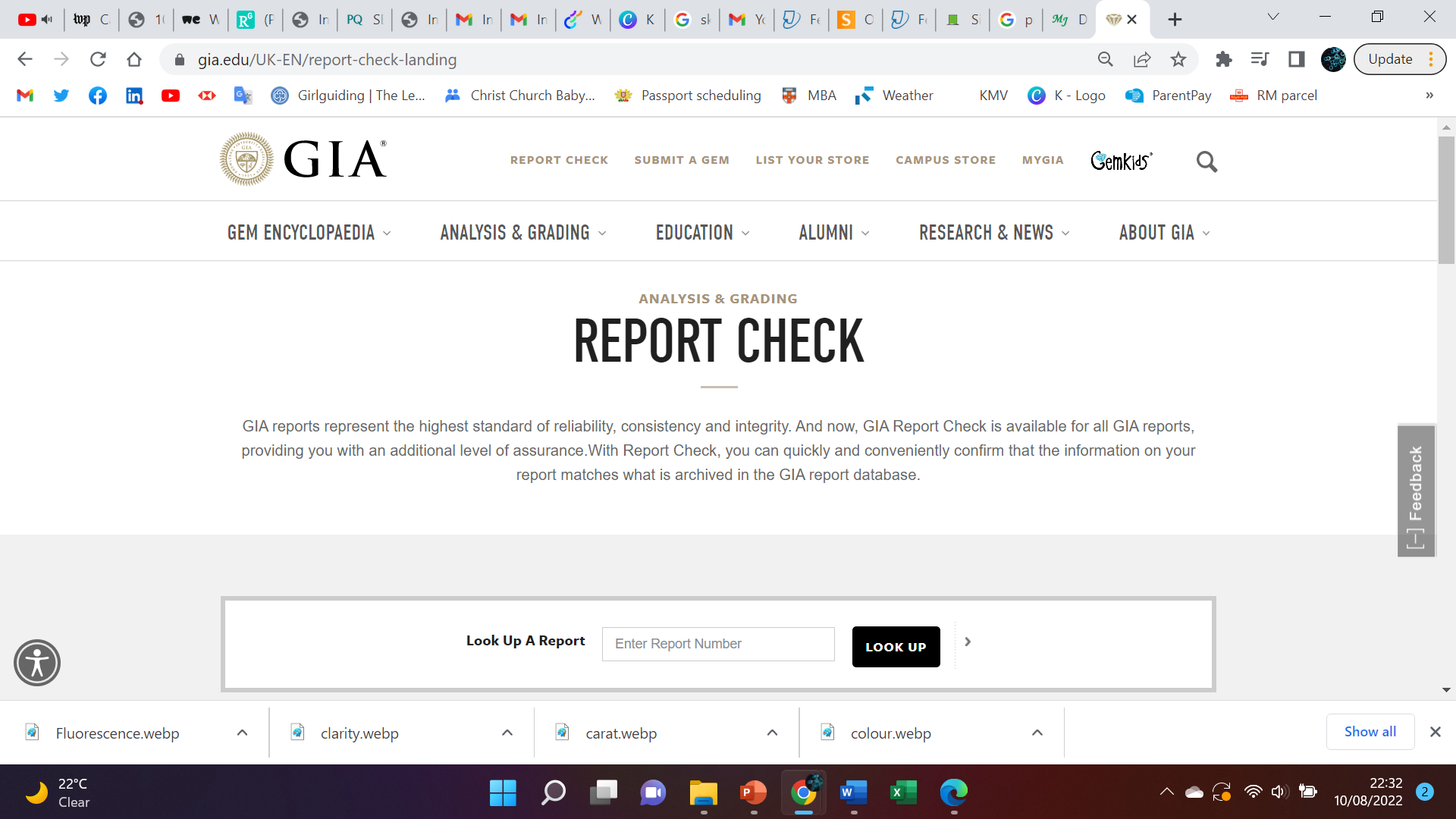 Rough Diamond Price Index (52 weeks)
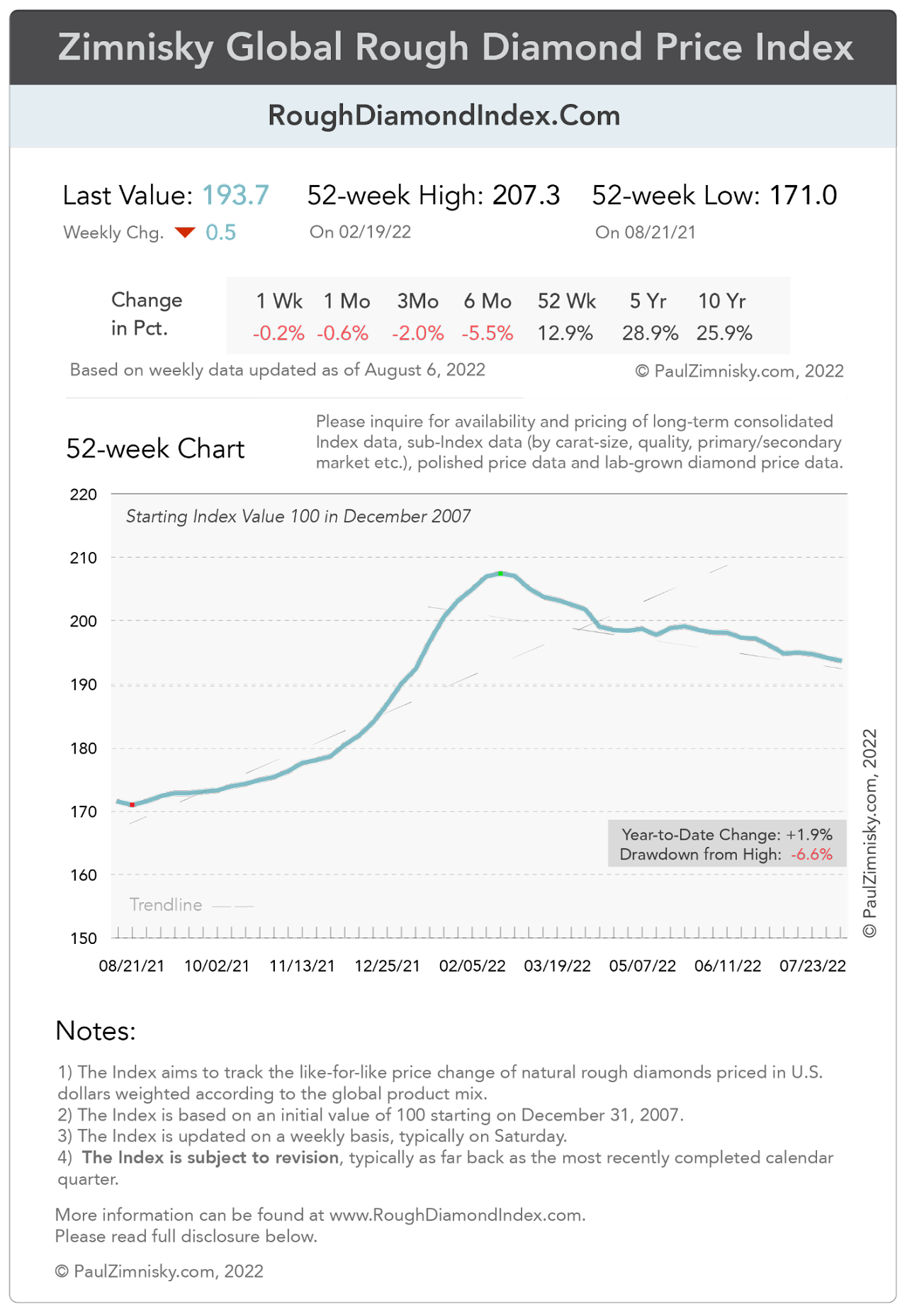 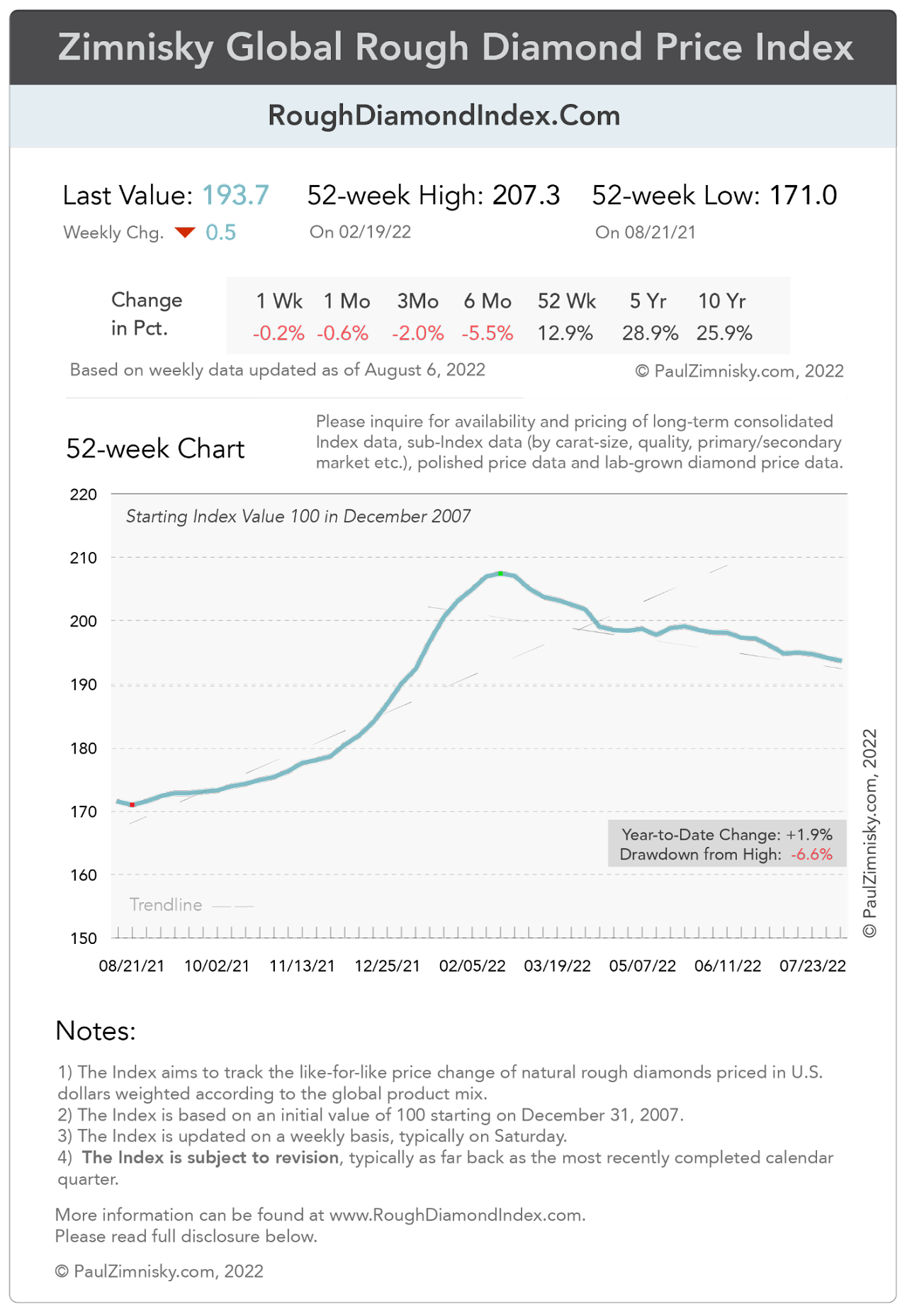 52 week high 207.3
SSC Frank Smith Diamonds GIA certified
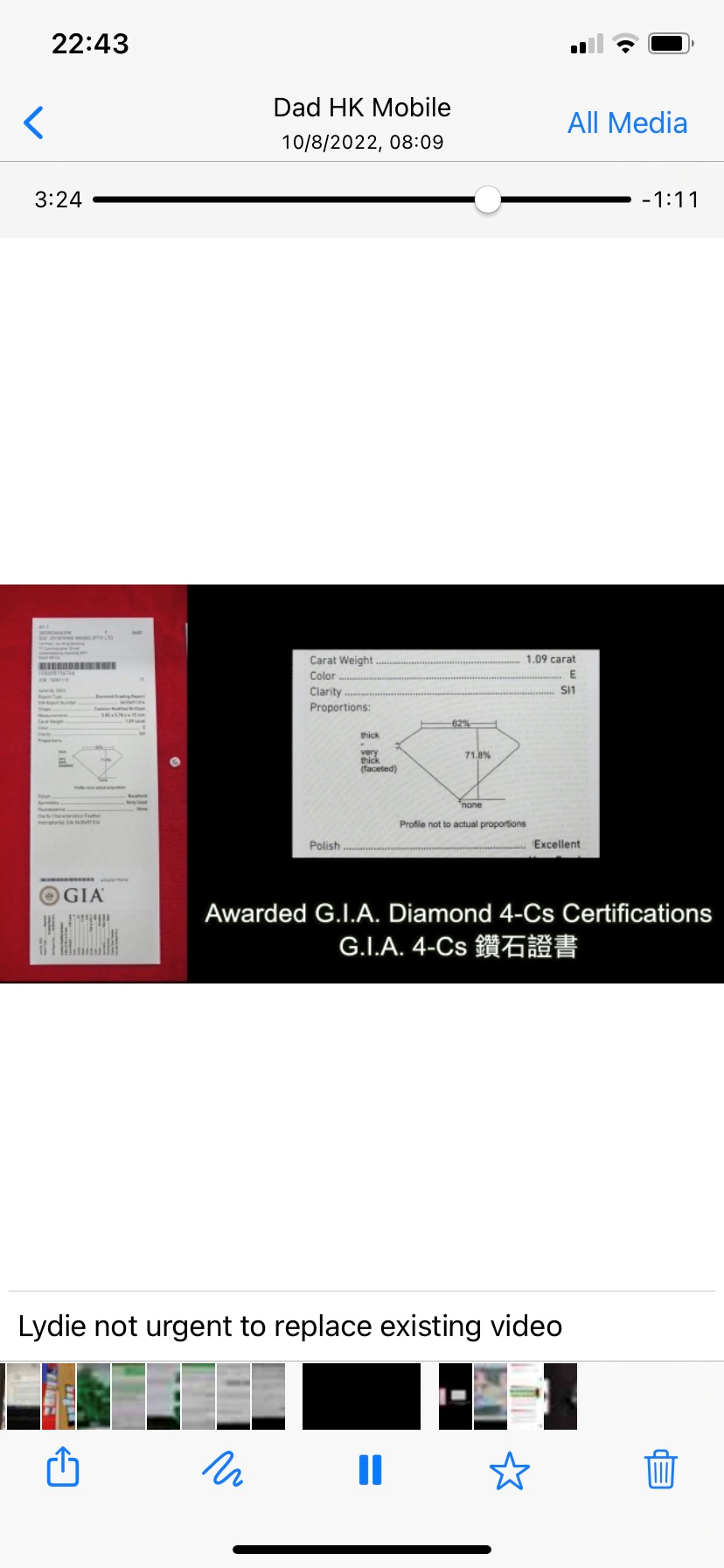 The Diamond Production Supply Chain -
A highly specialised and regulated supply chain
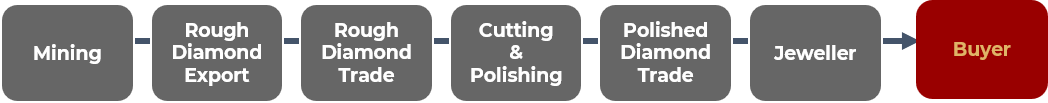 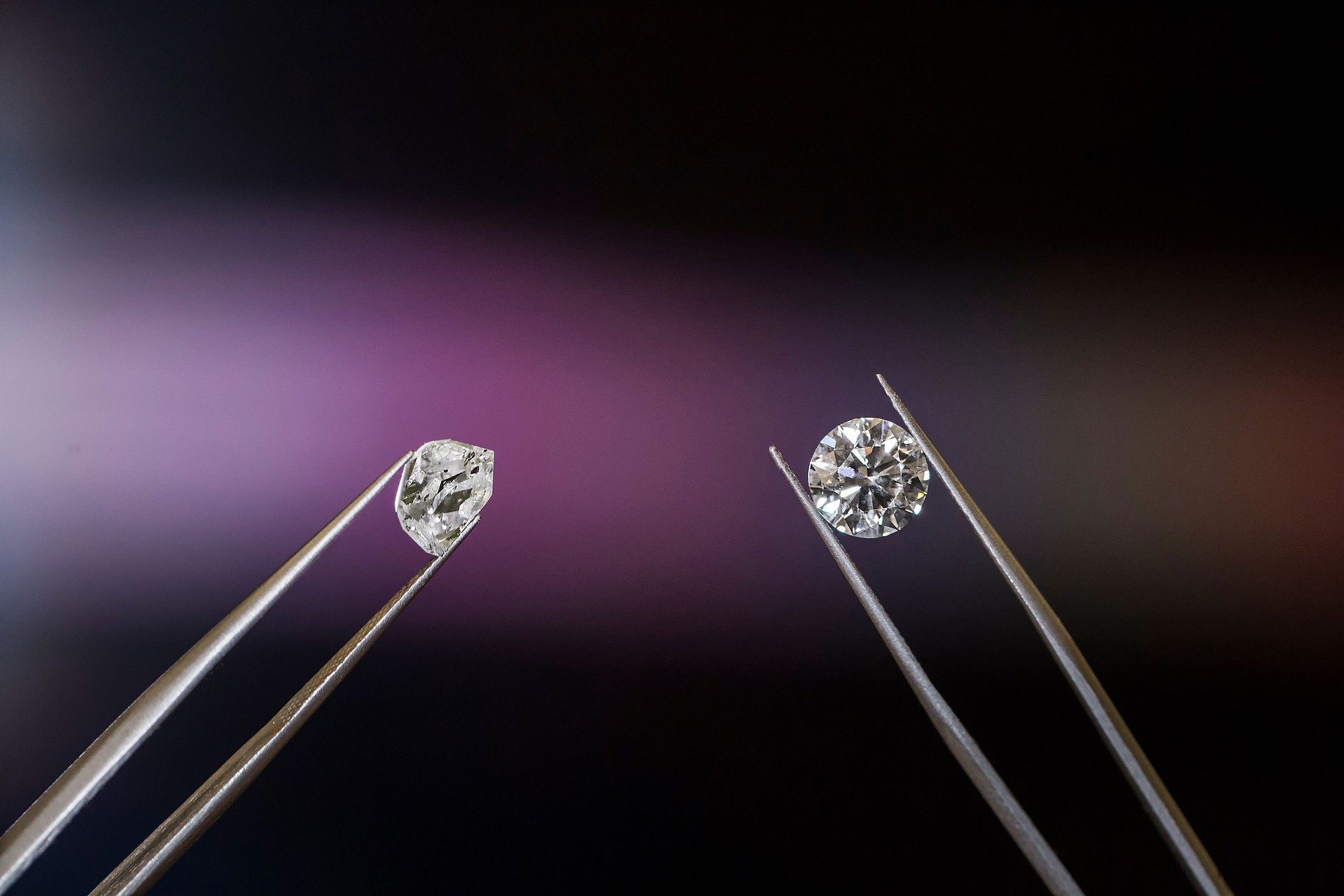 Our Charitable Mission
To support underprivileged communities in Africa
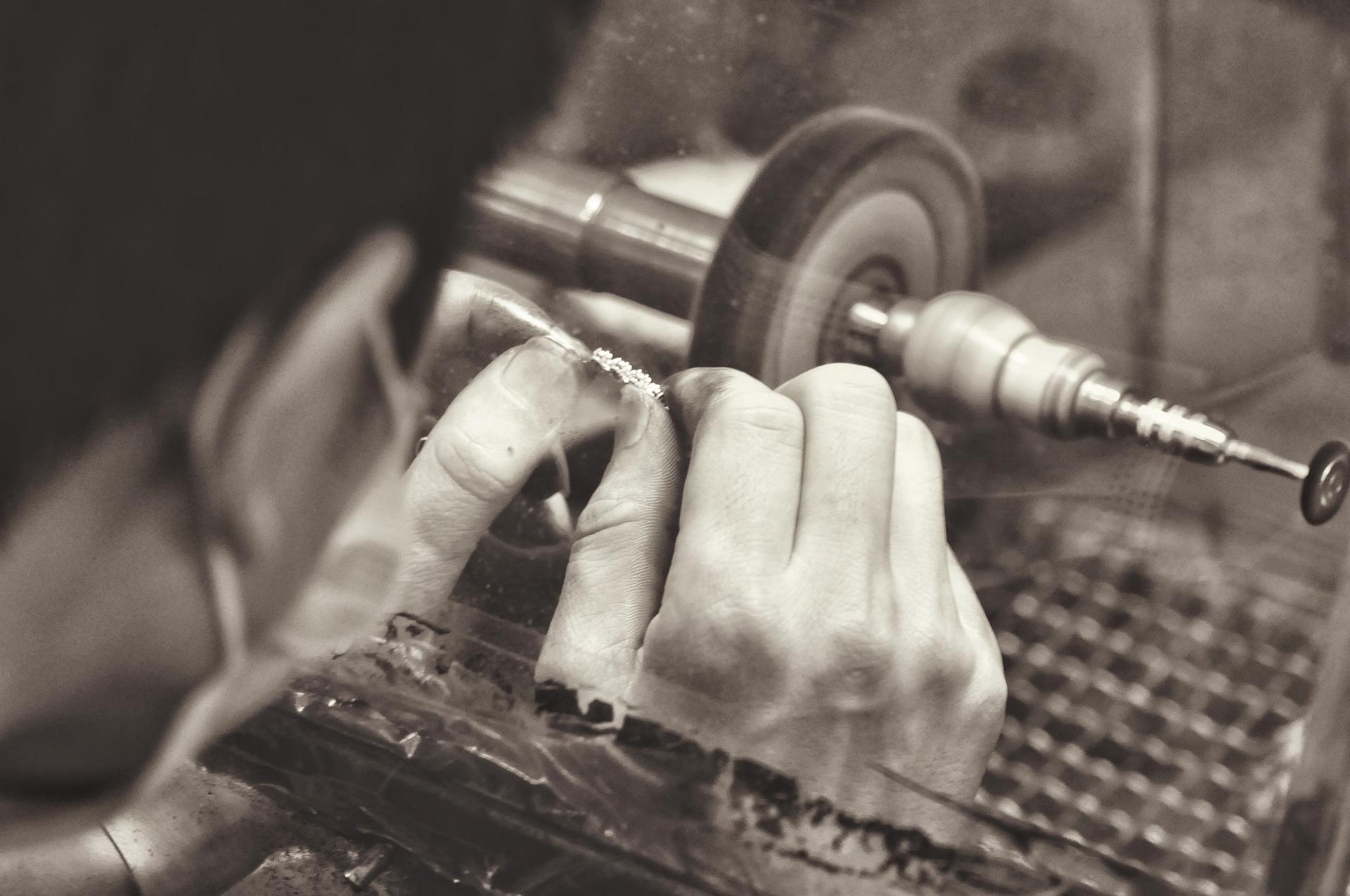 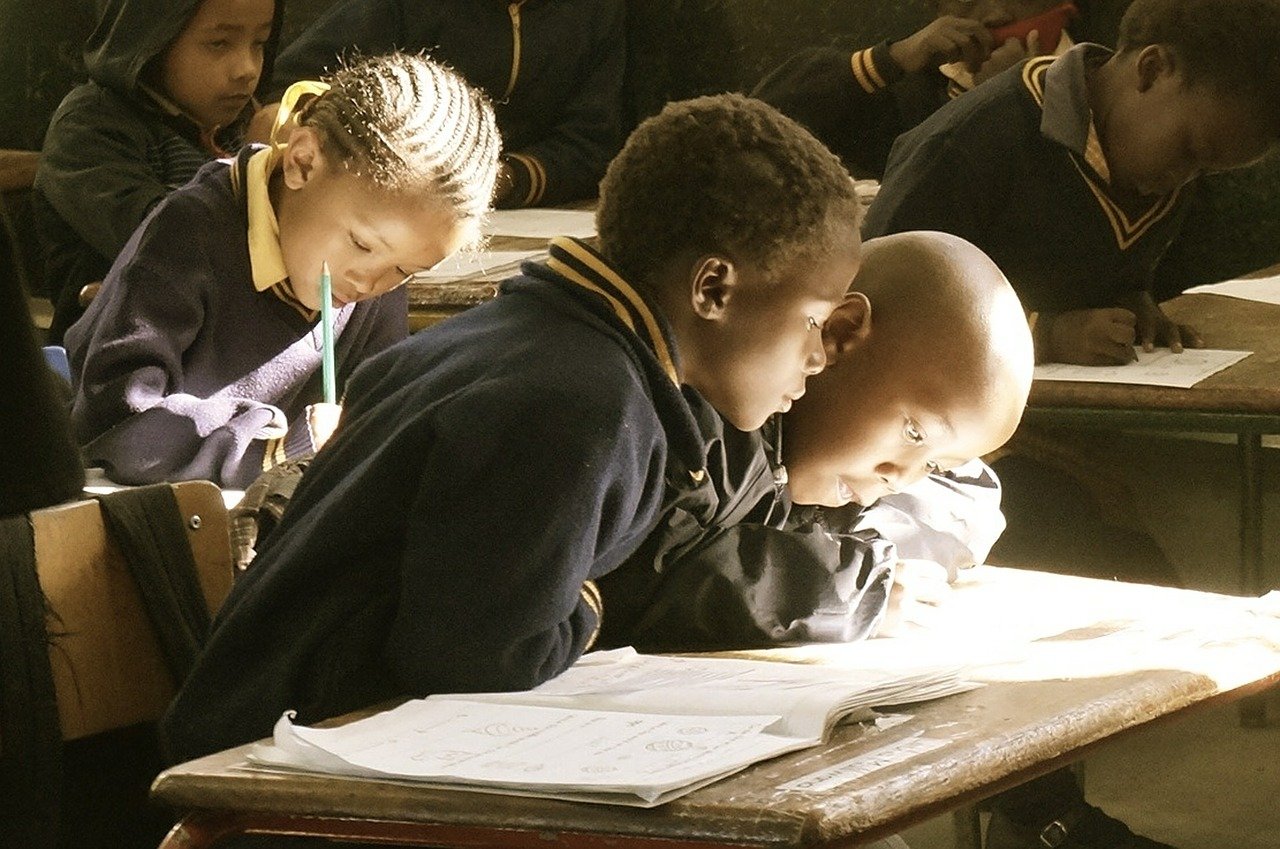 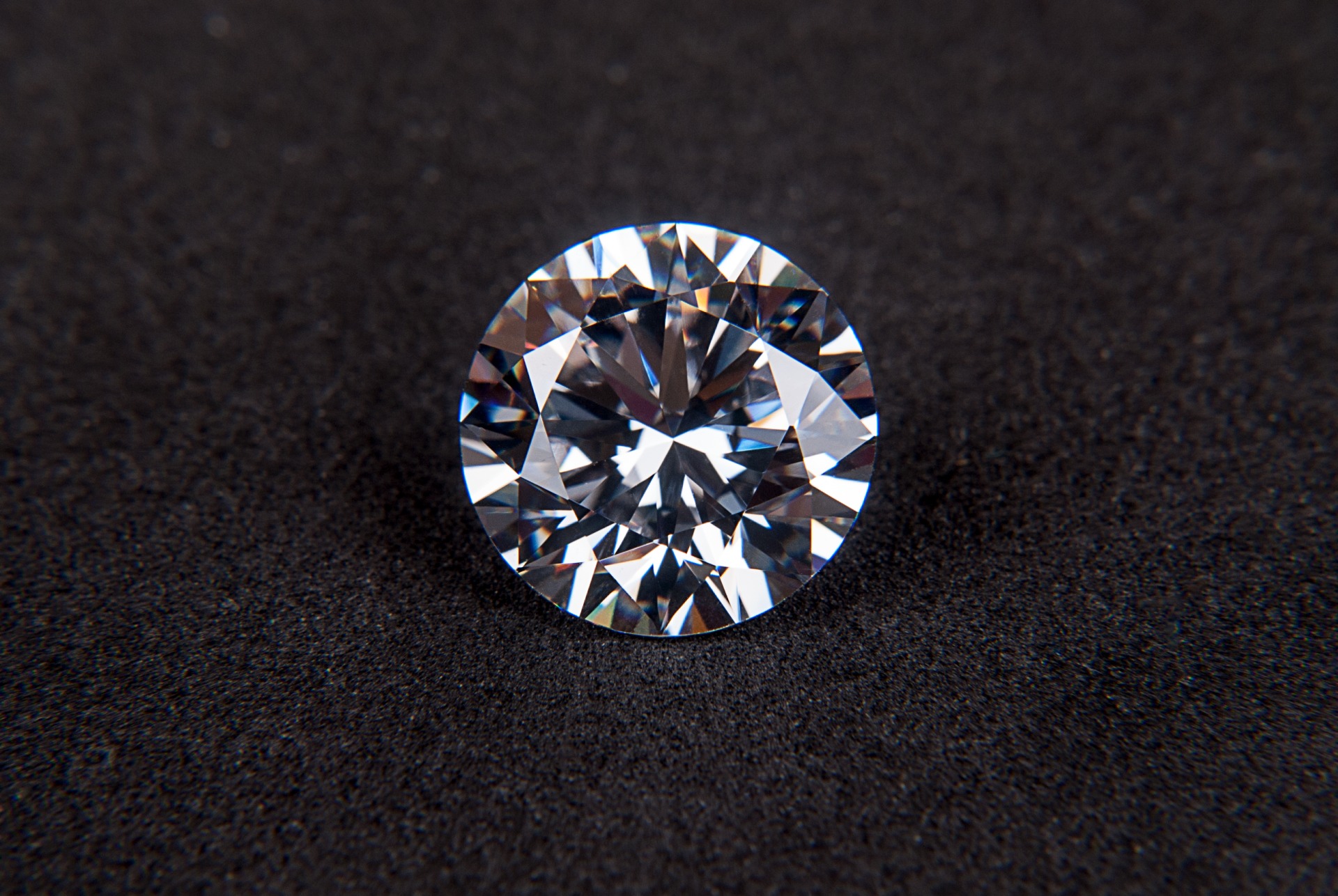 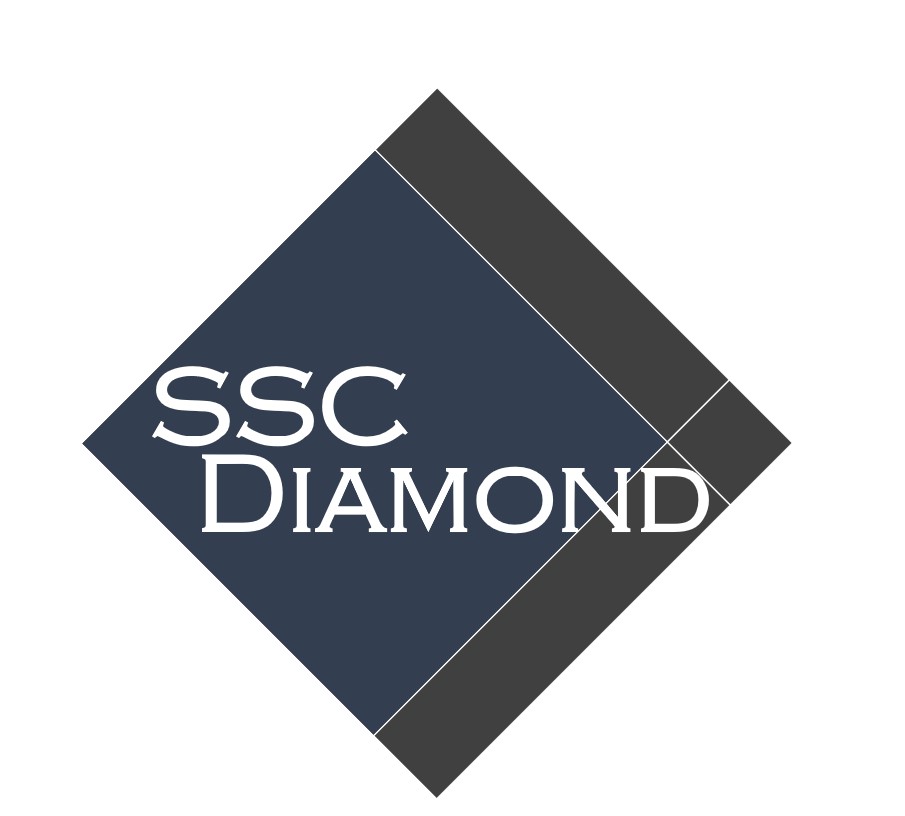